CSE 373: Data Structures and Algorithms
Lecture 1: Introduction, ADTs, Stacks & Queues
Instructor: Lilian de GreefQuarter: Summer 2017
Welcome!
Today’s Structure:
Introductions and course mechanics
Start material
Abstract Data Types (ADTs)
Stacks
Queues
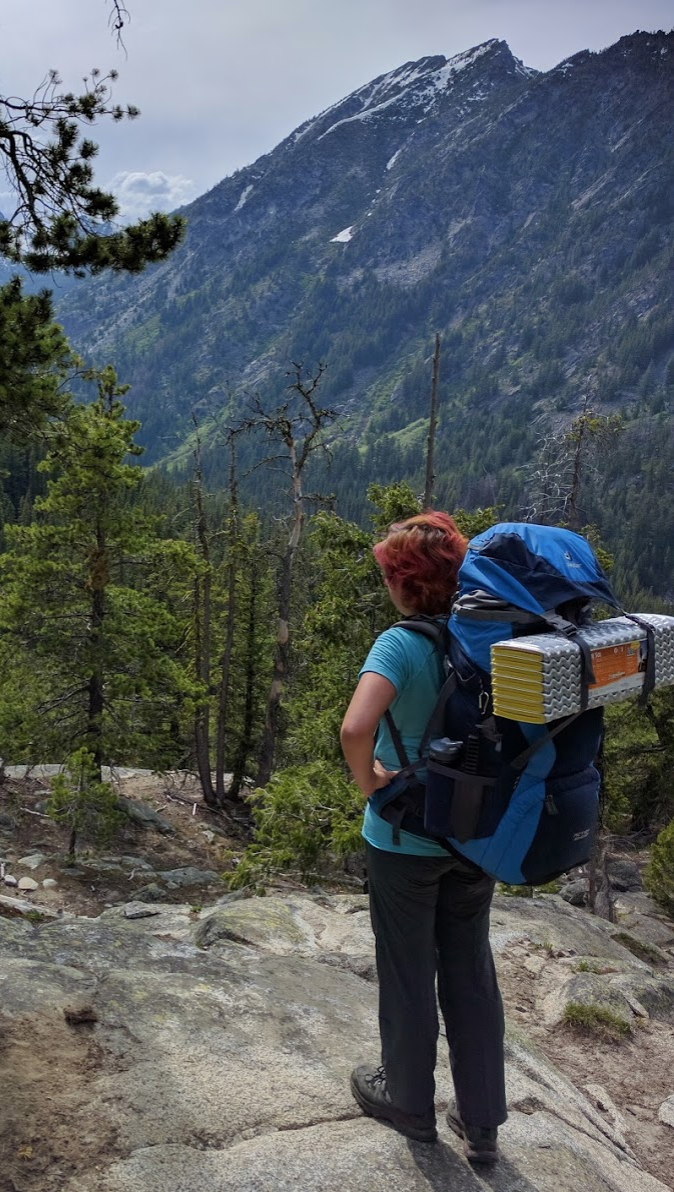 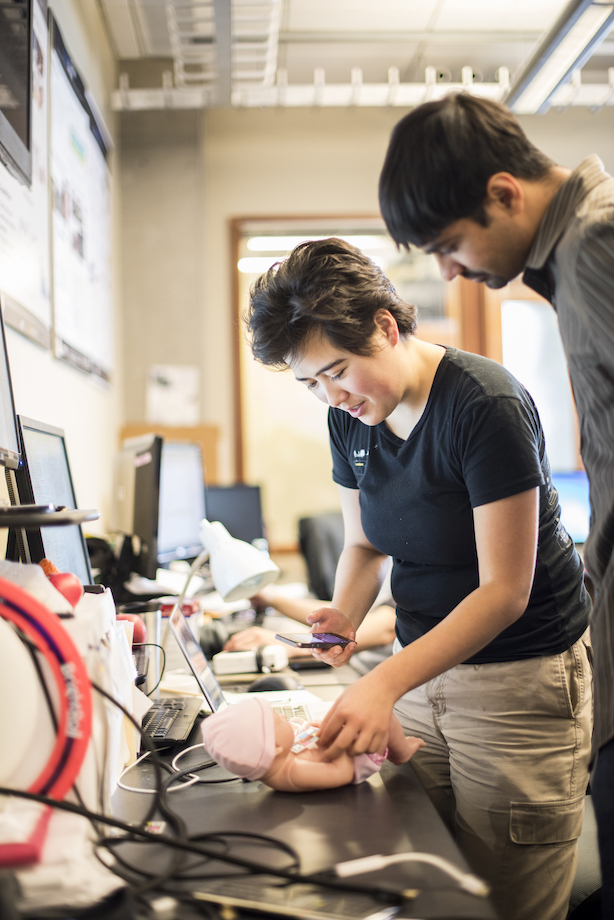 Lilian de Greef
CSE PhD Student
Working with Shwetak Patel on health applications of CS
Interests & Hobbies
Ultimate Frisbee
Piano
Hiking / backpacking
Some TV shows

ldegreef@cs.washington.edu
cse373-staff@cs.washington.edu
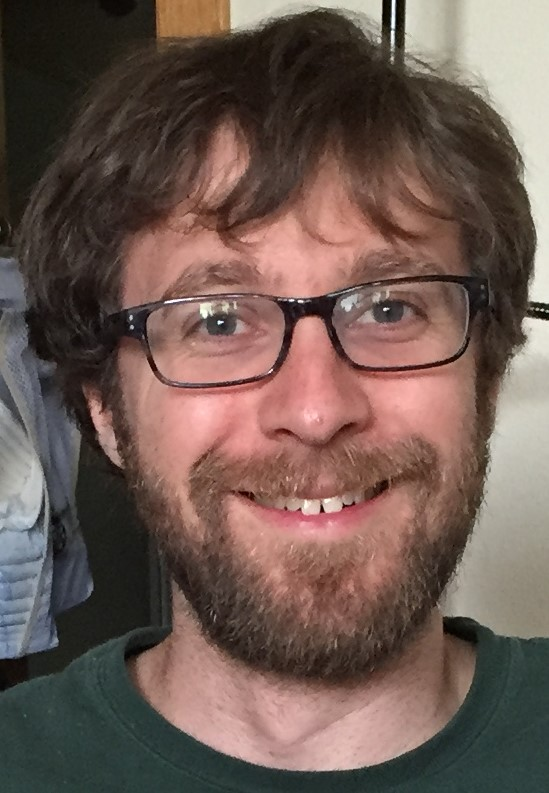 Kyle Thayer
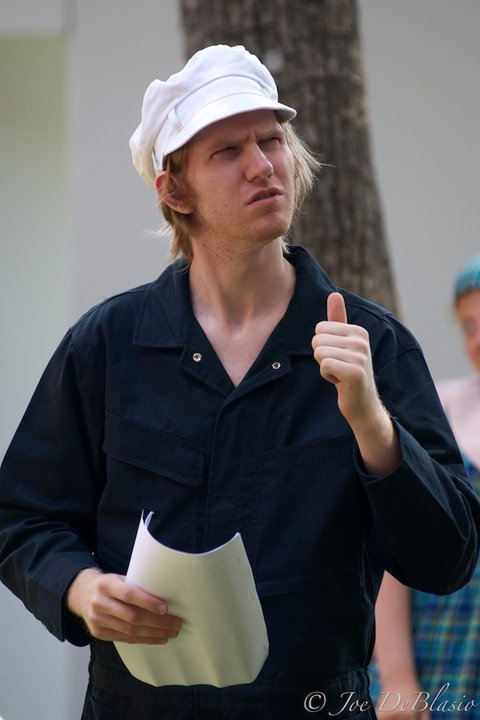 Ben Jones
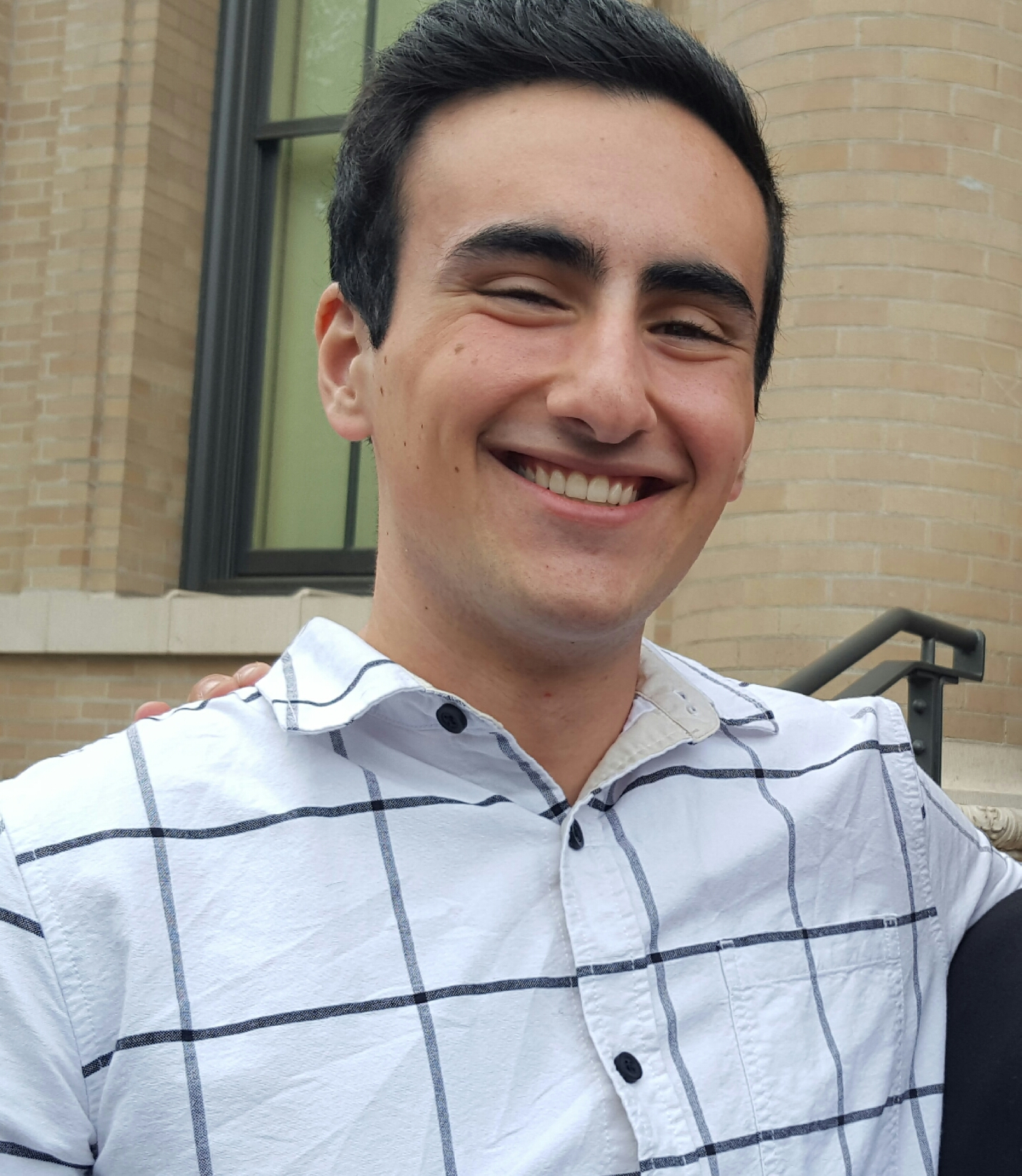 Vlad Shamalov
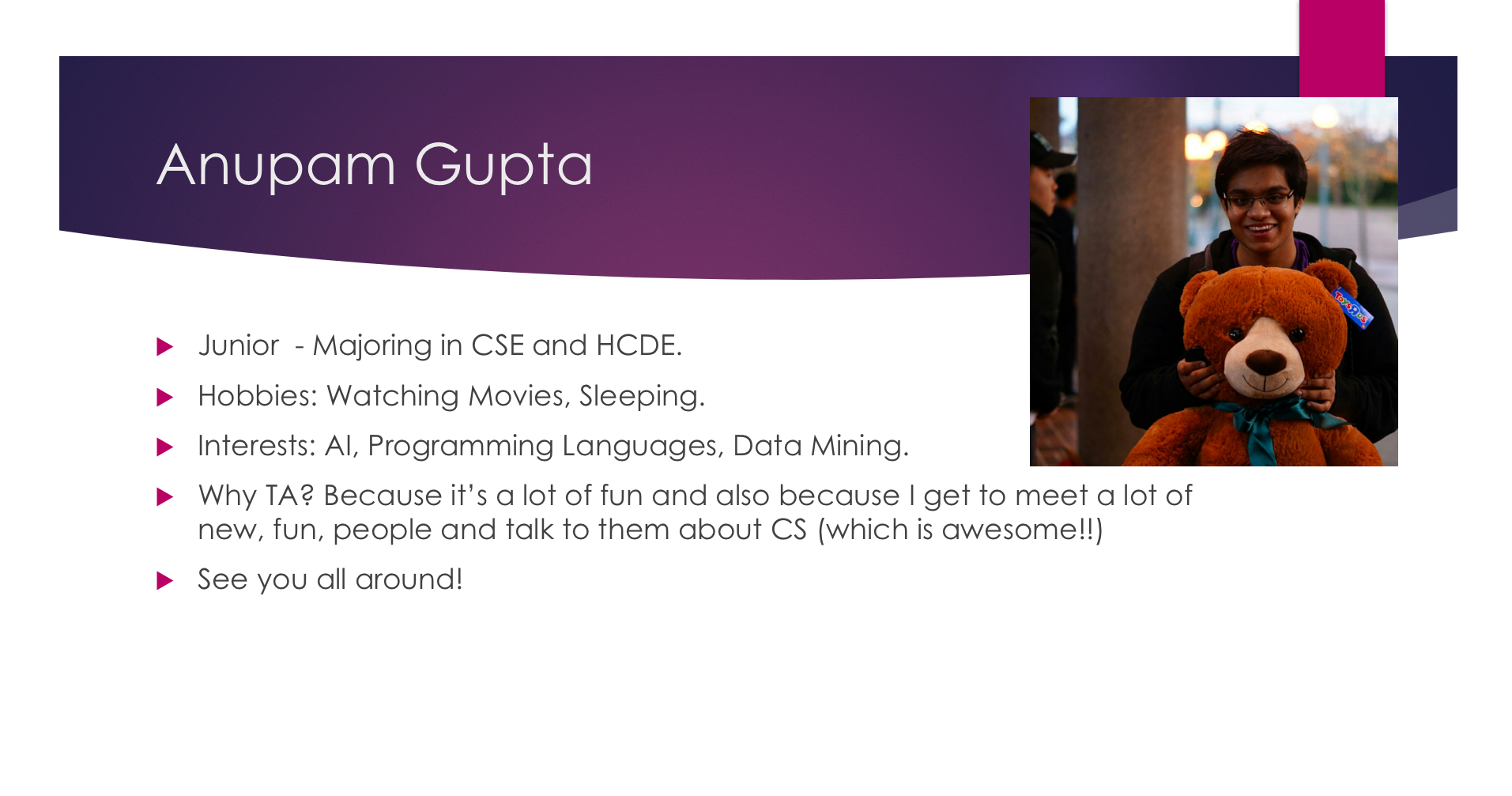 Course Logistics
Classroom environment
Laptop policy
Lectures starting promptly at 10:50
Will have discussions in class
With neighbors
With entire class
Hence, pack yourselves to the front and sit together
Somewhere we can feel comfortable making mistakes
One of the best ways to learn!
General Logistics
Website: http://cs.washington.edu/373
Mailing list: cse373a_17su@uw.edu
Piazza discussion board
Textbook: Weiss 3rd Edition in Java 
Computers for homework assignments
College of Arts & Sciences Instructional Computing Lab: http://depts.washington.edu/aslab/
Or your own machine 
Java 
Used for programming assignments
Recommended environment: Eclipse
Sections & Office Hours
TBA by Tuesday, in class on Wednesday
Lilian’s office hours (for just today):
1:00 – 2:00pm
CSE 220
Contact
Use Piazza!
https://piazza.com/washington/summer2017/cse373
Don’t post code or solutions publicly
For questions with code, solutions, grades, etc., make private posts to instructors 
Can post anonymously
Email me
For "Lilian's eyes only" concerns
I'll reply within 24 hours
Put [CSE 373] at beginning of subject
Collaboration and Academic Integrity
DON’T CHEAT!

Seriously, read the policy online.
Using PollEverywhere
How:
You anonymously vote on multiple choice questions in lecture
Via text messaging (SMS) or web browser (don’t need to buy a clicker)*
Why:
A way for me to check in
A way for you to check in
Research shows using Peer Instruction with polling improves learning!
* If access to SMS or a web browser in class is a challenge for you, please come talk to me
Using PollEverywhere: for Peer Instruction
Format
I'll pose a question
Vote individually, invisible to class
Discuss!
Group vote
Discussion is key!
"Just getting the right answer" is not enough - need to be able to explain/argue for it!
Testing yourself helpful ("right answer"), but learning happens during discussion
Take part in class-wide discussion!
I know, can be intimidating
Your questions and explanations are critical for fellow students' learning
If you have a question, it’s likely that others have the same one. You're not alone!
Let’s get started with Data Structures!
Today: Abstract Data Types (ADTs), Stacks, Queues
Expectations: Basic Understanding of
Conditionals
Loops
Methods
Fundamentals of defining classes and inheritance
Basic algorithm analysis (e.g. O(n) vs O(n^2) etc.)
Arrays
Singly linked lists
Simple binary trees
Recursion
A few sorting and searching algorithms
What is a Data Structure?
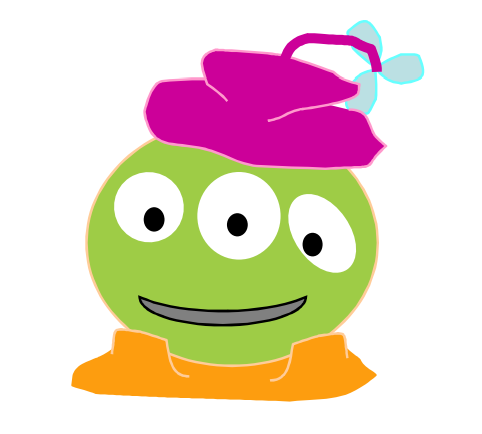 What is a Data Structure?
What should I put my sandwich in?
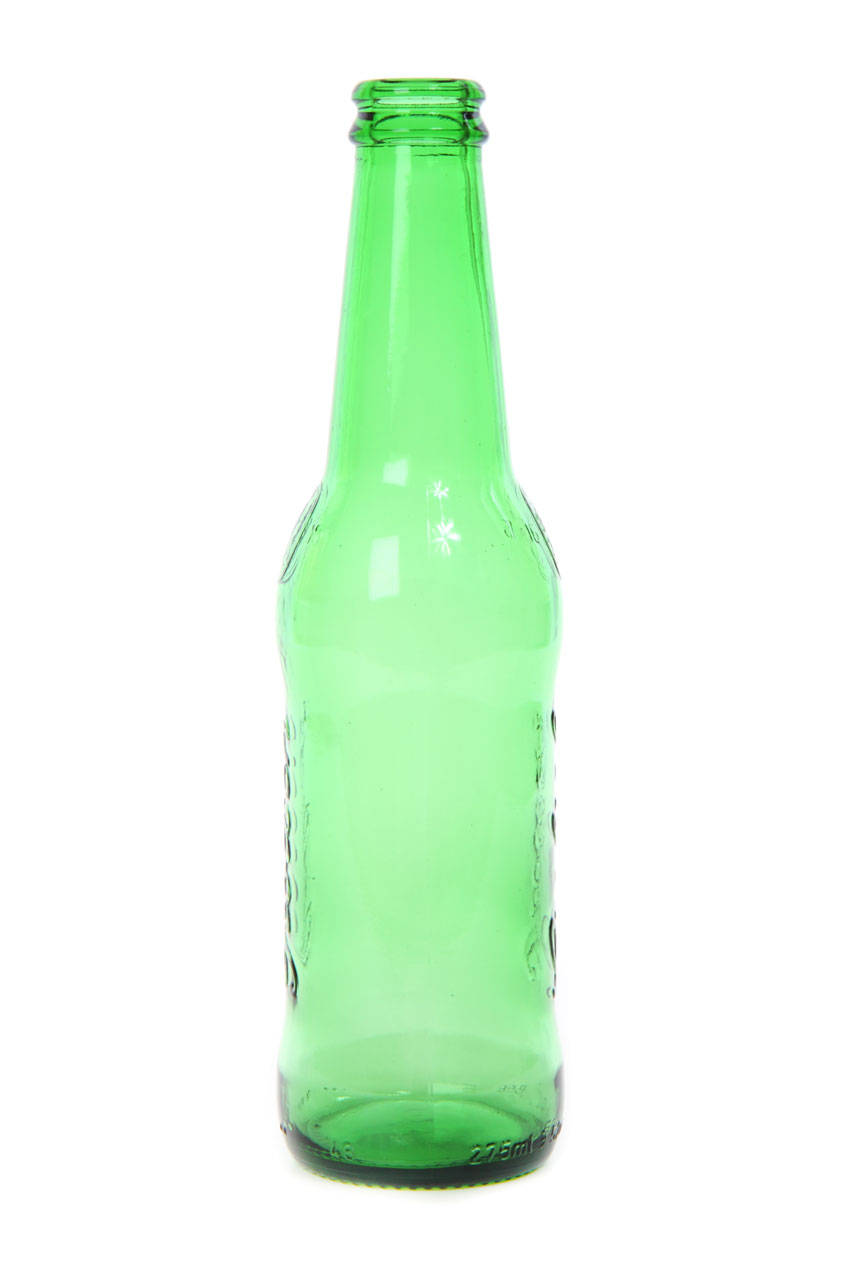 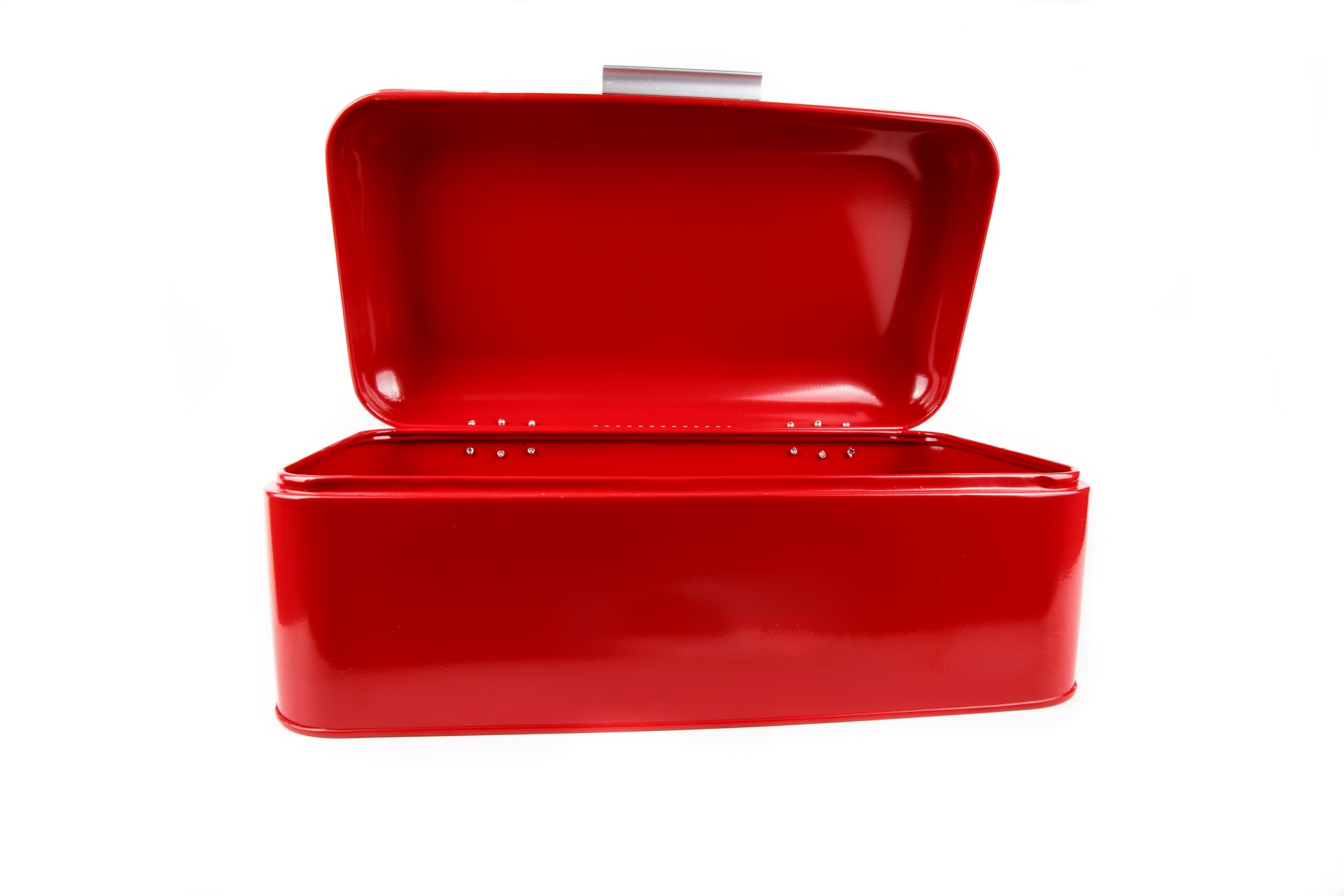 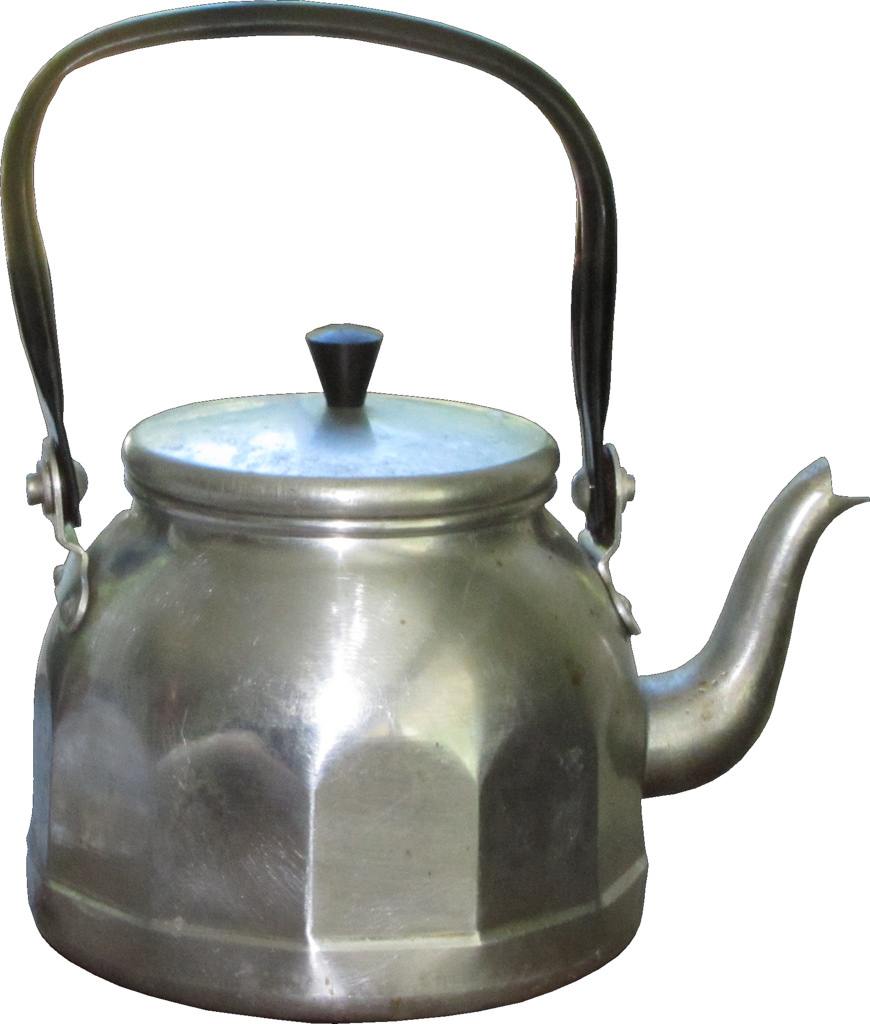 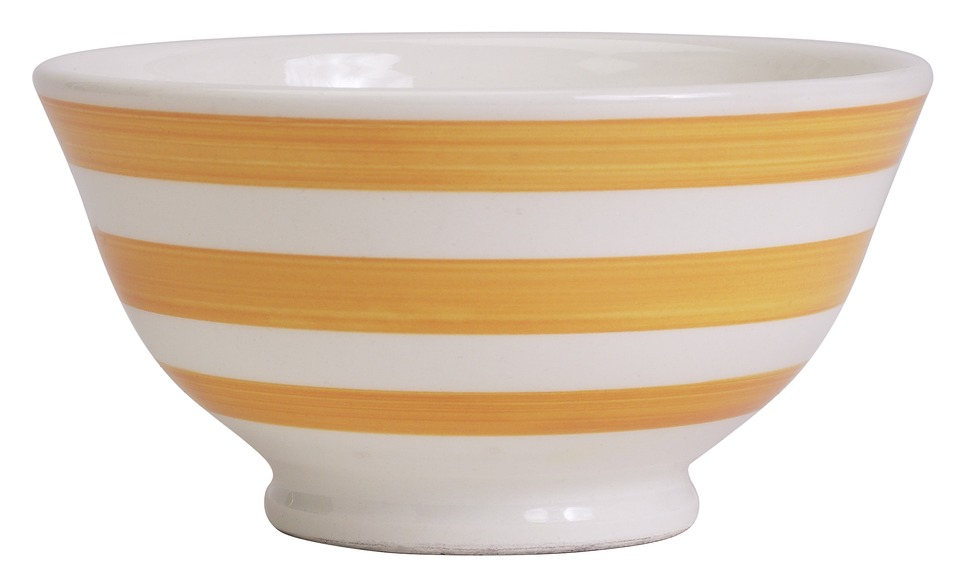 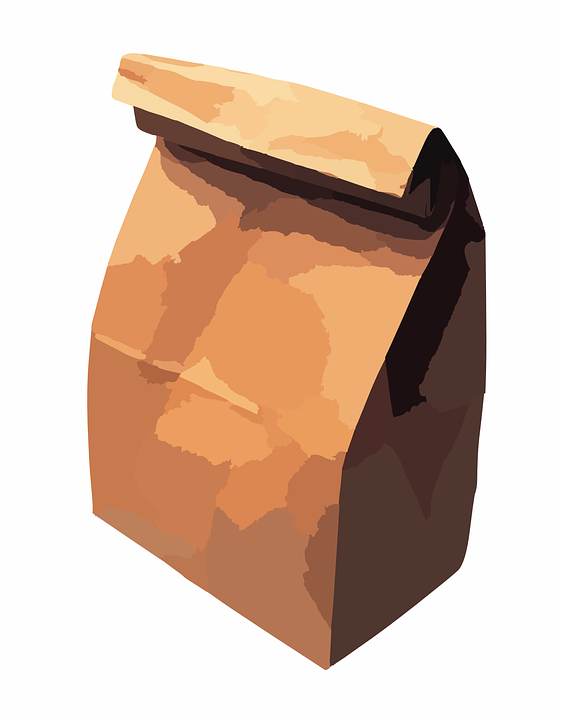 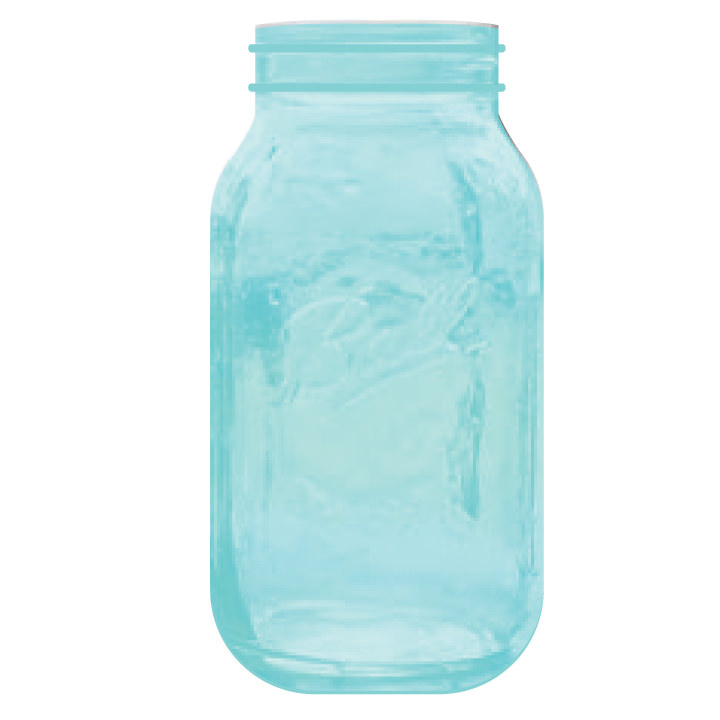 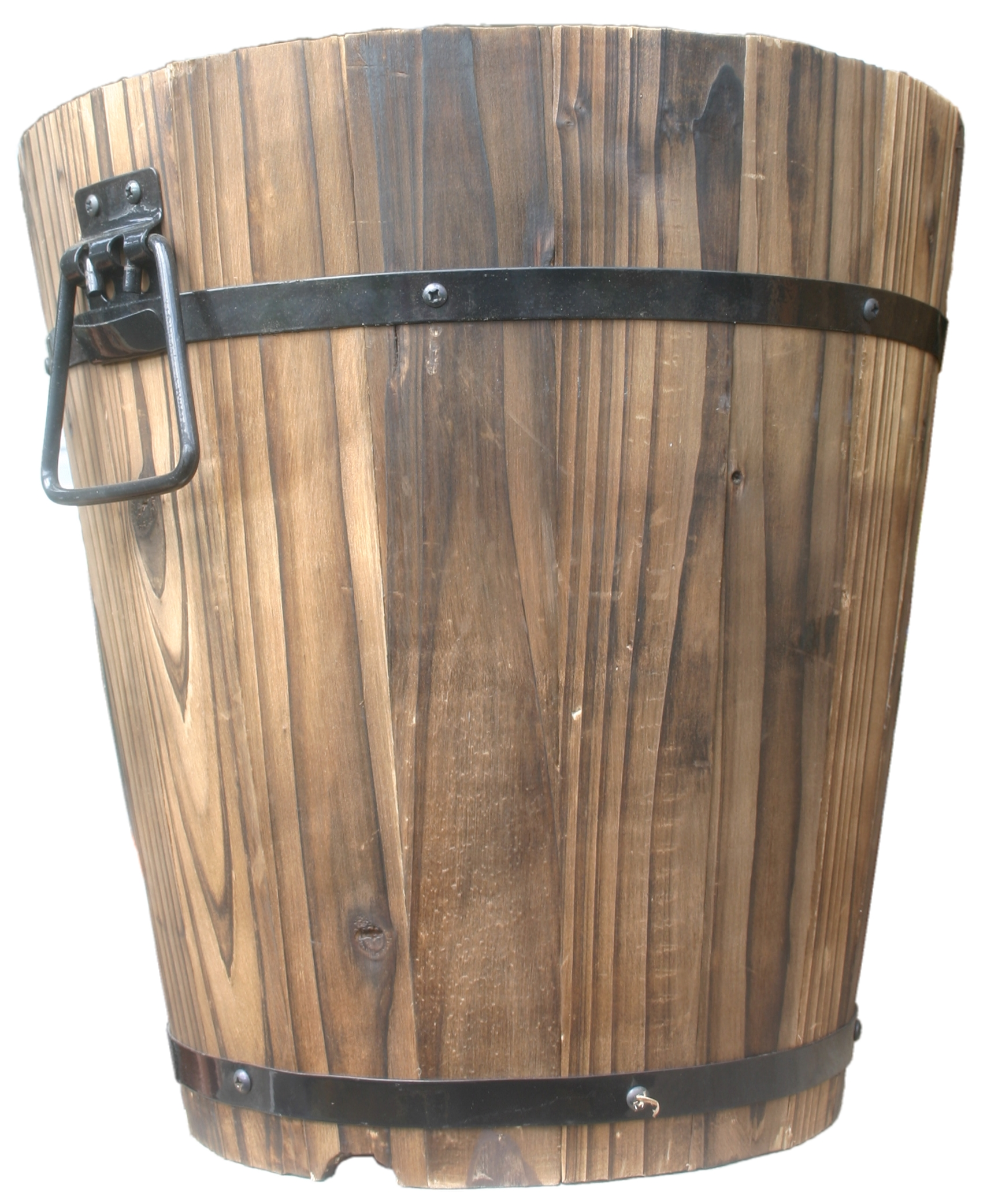 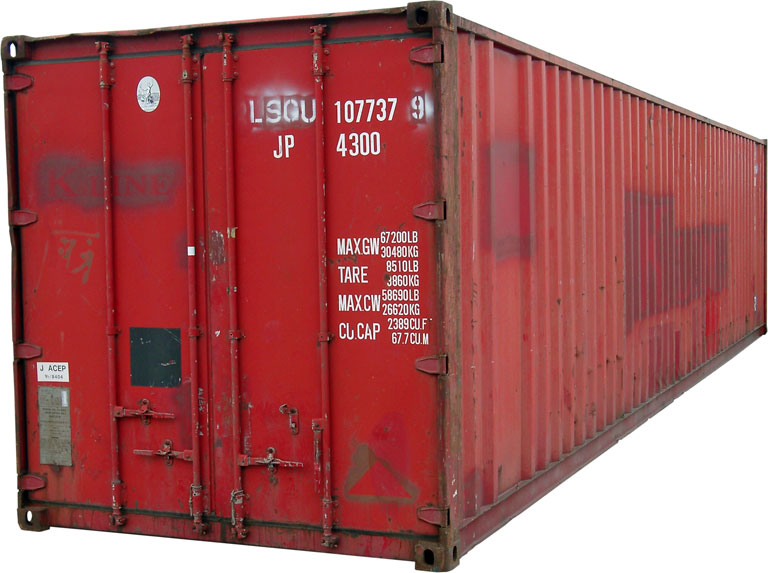 The crux of this course
Understanding your data structures and algorithms to choose the right one for the job.
Fundamental CS skill
After this course, I want you to be able to
Make good design choices
Justify and communicate design decisions
Terminology
Abstract Data Type (ADT)
Mathematical description of “thing”
Meaning
Operations
No implementation details
Data structure
Specific way to implement ADT (organization of data & family of algorithms)
Terminology
Algorithm
Language-independent description of step-by-step process

Implementation of a data structure
Specific implementation in a specific language
Terminology
Interface to an ADT in particular language is said to be the Application Programmer Interface (API) for the ADT in that language
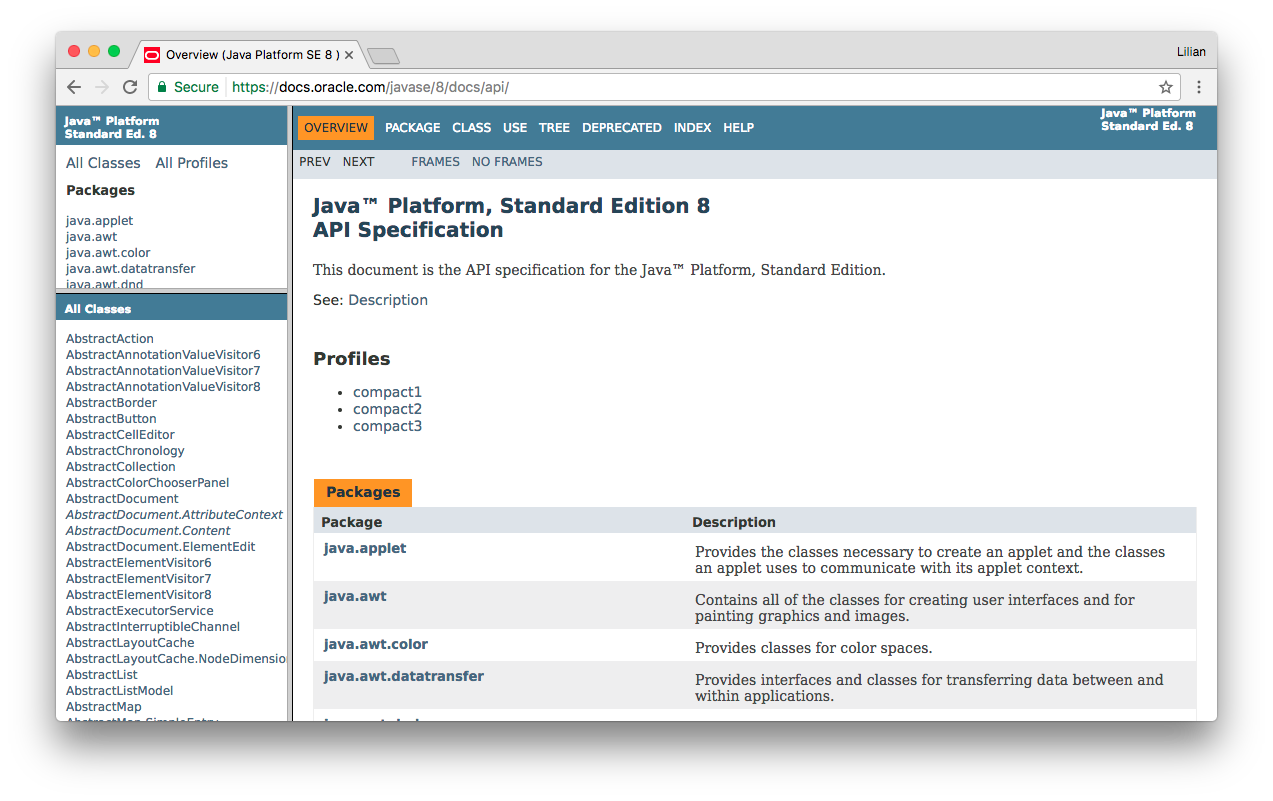 Computer Science example: Stacks!
[Speaker Notes: Quick review: What are the two parts of an ADT?]
Stack ADT
Meaning


Operations
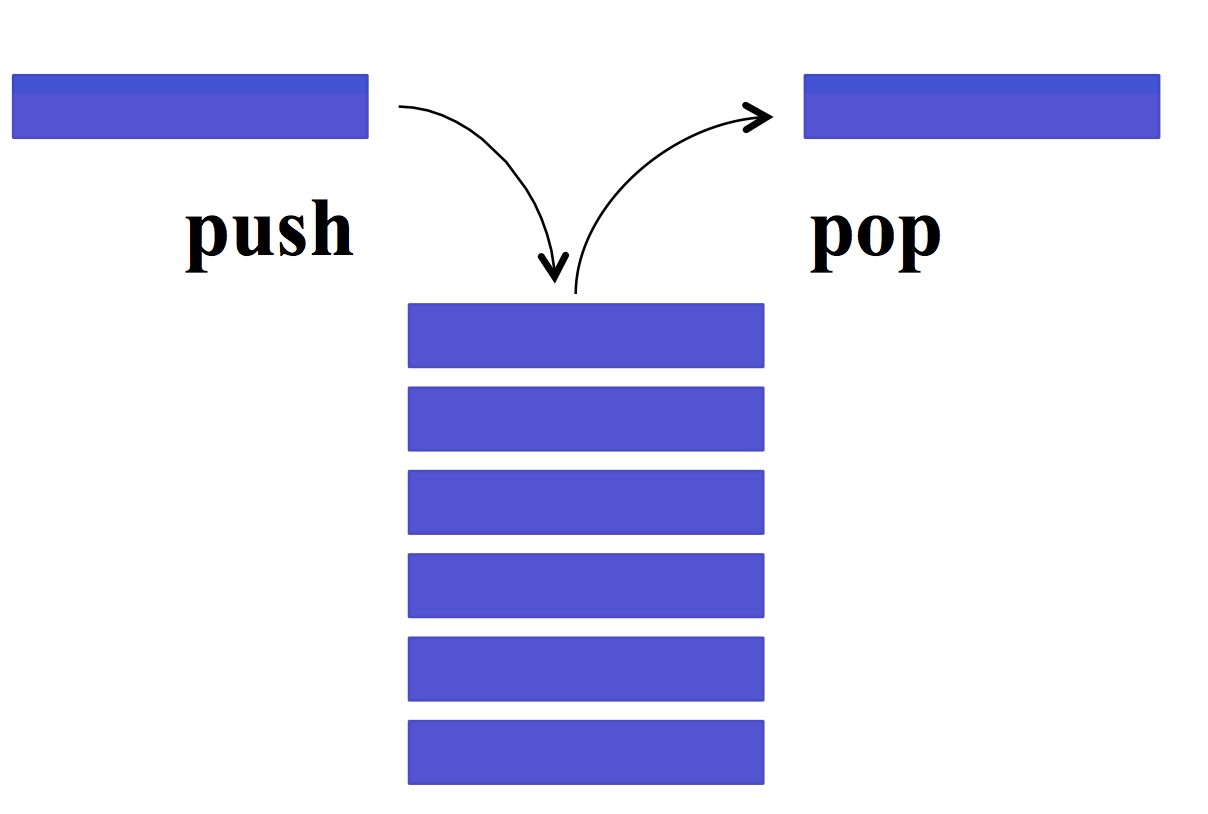 [Speaker Notes: Stack ADT
Question: Meaning?
LIFO (last-in-first-out)
Stack of pizza boxes
Blocks (see Lauren's lecture)
Question: Operations?
isEmpty
Push
Pop
Others
Size
Peek]
Stack data structures
Specific kinds of stacks:





Example implementation: library “java.util.Stack”
[Speaker Notes: Question: examples?
Array
Linked-list]
Stack Practice!
As an array



As a linked list
new Stack
push(☺)
push(☆)
pop()
Stacks are used a lot!
Undo / redo
Back / forward on browsers
Recursion
Matching braces


… and much more!
{  (  (a + b) * c – (d / (e + f)) }
Another example: Queues!
Queue ADT
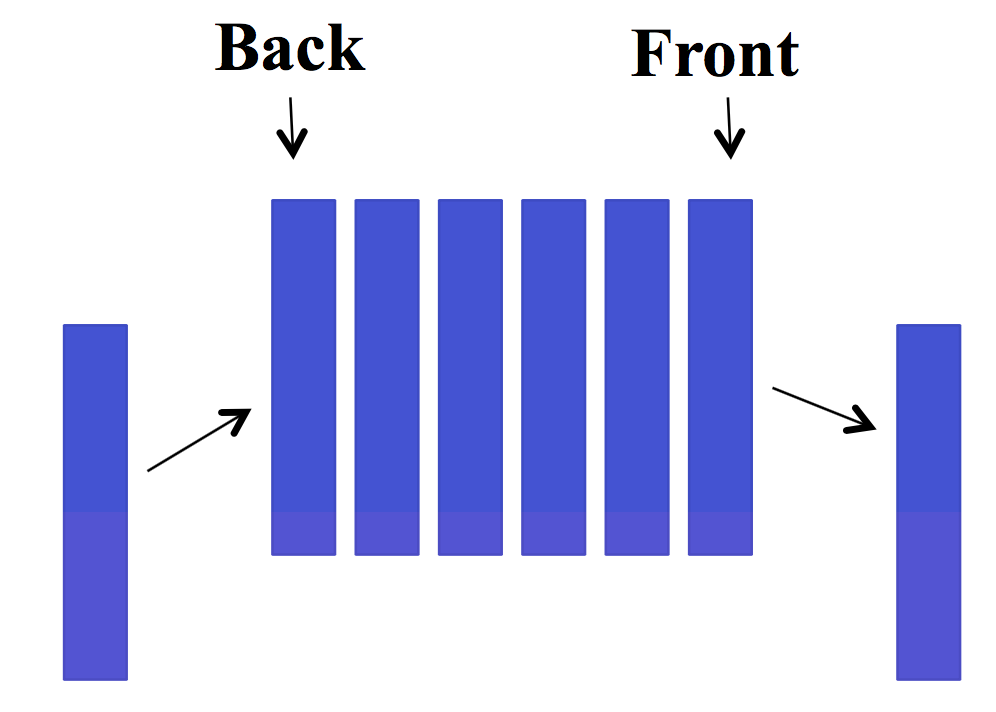 Meaning


Operations
[Speaker Notes: Question: meaning? 
FIFO (first-in-first-out)
picture of people waiting in line at the HUB
Blocks (see Lauren's lecture)
Question: operations?
enqueue
dequeue
isEmpty
etc.]
b
c
d
e
front
rear
Queue Data Structure: Linked List
b
c
d
e
f
front
rear
Queue Data Structure: Linked List
// Basic idea only!
enqueue(x) {
  rear.next = new Node(x);
  rear = rear.next; 
}
What if queue is empty?
Enqueue?
Dequeue? 
Can you find the kth element in the queue?
Can list be full?
How to test for empty?
What is the complexity of the operations?
// Basic idea only!
dequeue() {
  x = front.item;
  front = front.next;
  return x;
}
Queue Data Structure: Array
0
size - 1
b
c
d
e
f
rear
front
What happens when we dequeue several times, and front catches up to rear?
Queue Data Structure: Array
0
size - 1
b
c
d
e
f
g
h
i
front
rear
Hmmm…
How do we enqueue to the rear now?
Queue Data Structure: Circular Array!
size-1
0
View the array as circular and allow both front and rear to advance through (around) the array

We wouldn’t need to move elements for enqueues and dequeues!
1
2
rear
i
h
g
f
e
front
If we can assume the queue is not empty, how can we implement dequeue()?
Public E dequeue() {
size--;
E e = array[front];
<Your code here!>
return e;
}
size-1
0
1
2
rear
i
C)
for (int i = 0; i < rear; i++) {
	array[i] = array[i+1]
}
front++;
if (front == array.length)
	front = 0;
A)
front++;
if (front == array.length)
	front = 0;
h
g
f
B)
e
rear = rear-1;
if (rear < 0)
	rear = array.length-1;
D)
None of these are correct
front
[Speaker Notes: In the safety of your own minds, I want you to silently answer this multiple choice question. Just to yourself, no talking yet.

Now, remember the structure for voting: 
Silent vote
Discuss
Group vote
Class discussion

Take out your devices now!]
(Notes for yourself)
If we can assume the array is not full, how can we implement enqueue(E e)?
Public enqueue(E e) {
	<Your code here!>
size++;
}
size-1
0
1
2
rear
i
A)
rear++;
if (rear == array.length)
	rear = 0;
array[rear] = e;
h
C)
for (int i=front; i<rear; i++) {
	array[i] = array[i+1]
}
array[rear] = e;
rear++;
g
f
e
B)
rear++;
array[rear] = e;
D)
None of these are correct
front
[Speaker Notes: In the safety of your own minds, I want you to silently answer this multiple choice question. Just to yourself, no talking yet.]
(Notes for yourself)
Between arrays and linked-lists which one *always* is the fastest at enqueue, dequeue, and seeKthElement operations? 
(where seeKthElement lets you peek at the kth element in the stack)
They’re all the same
[Speaker Notes: Silent vote!]
(Notes for yourself)
Which one’s better?
Arrays
Linked-lists
[Speaker Notes: It depends! You'll hear that a lot in this course.
Another example: space
Array uses more space if it's nearly empty
Linked-list uses more space if array is full (more space per element)]
Trade-offs!
The ability to choose wisely between trade-offs is why it’s important to understand underlying data structures.
Common Trade-offs
Time vs space
One operation’s efficiency vs another 
Generality vs simplicity vs performance